PTÁCI – INTERAKTIVNÍ HRA
Rozhodni, jestli pták na obrázku patřík ptákům stálým či tažným.
Autorem materiálu a všech jeho částí, není-li uvedeno jinak, je Věra Fišerová.
Dostupné z Metodického portálu www.rvp.cz, ISSN: 1802-4785, financovaného z ESF a státního rozpočtu ČR.Provozováno Výzkumným ústavem pedagogickým v Praze.
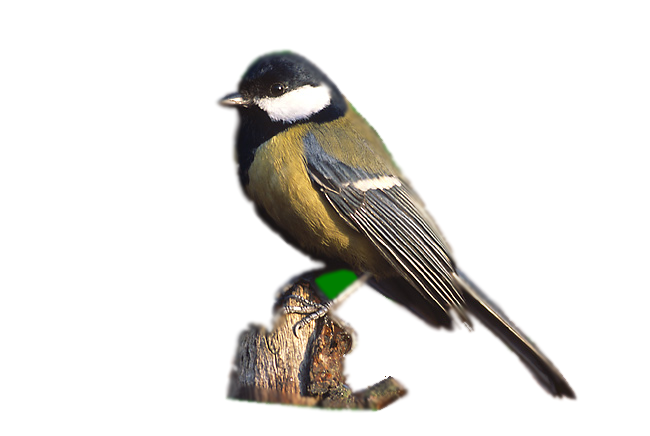 SÝKORA KOŇADRA
STÁLÝ PTÁK
TAŽNÝ PTÁK
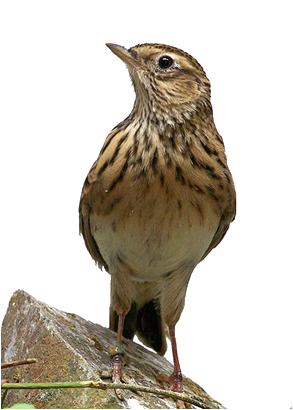 SKŘIVAN POLNÍ
STÁLÝ PTÁK
TAŽNÝ PTÁK
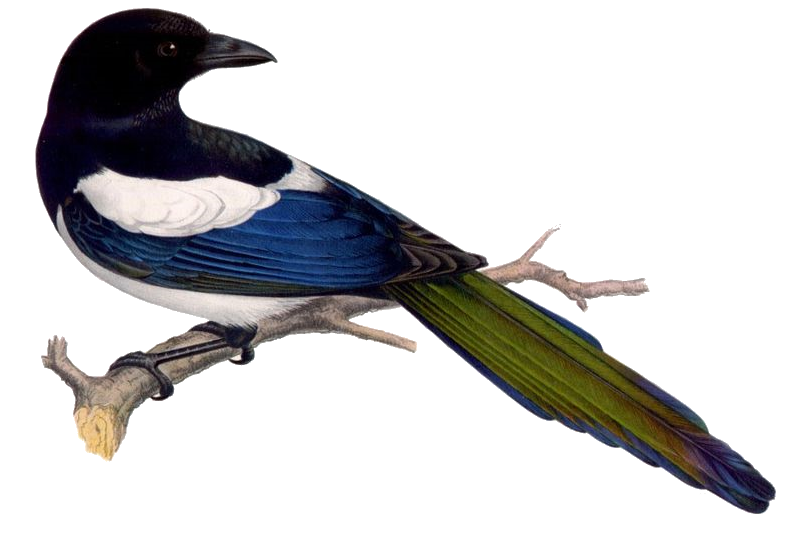 STRAKA OBECNÁ
STÁLÝ PTÁK
TAŽNÝ PTÁK
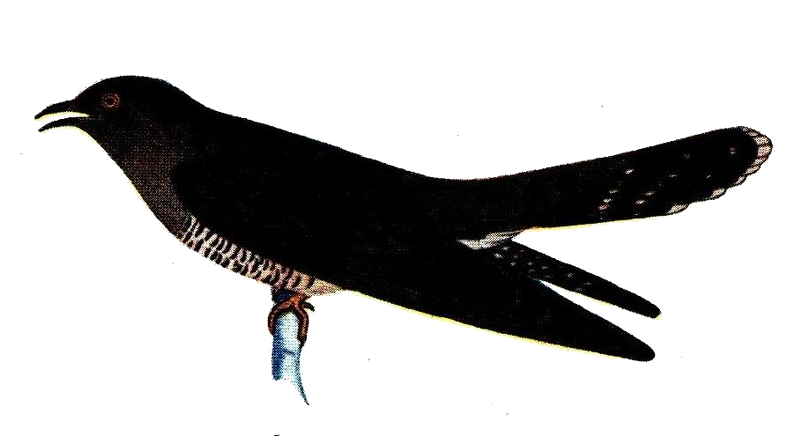 KUKAČKA OBECNÁ
STÁLÝ PTÁK
TAŽNÝ PTÁK
BAŽANT OBECNÝ
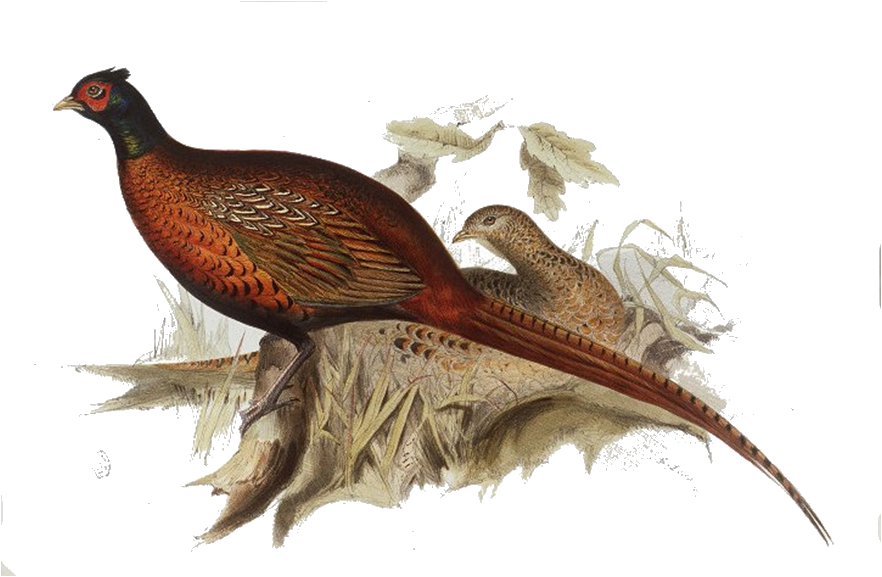 STÁLÝ PTÁK
TAŽNÝ PTÁK
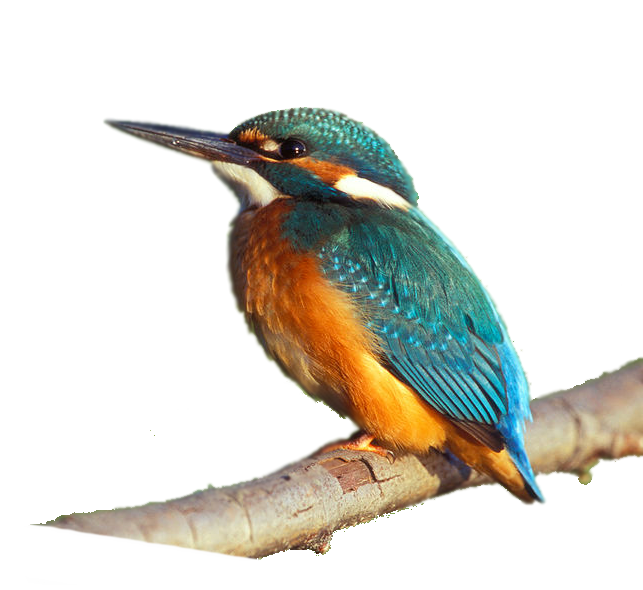 LEDŇÁČEK ŘÍČNÍ
STÁLÝ PTÁK
TAŽNÝ PTÁK
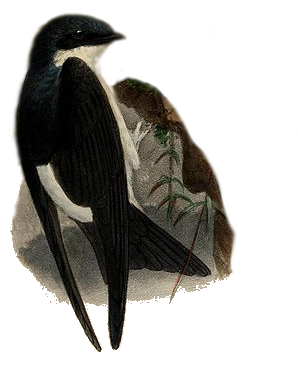 JIŘIČKA OBECNÁ
STÁLÝ PTÁK
TAŽNÝ PTÁK
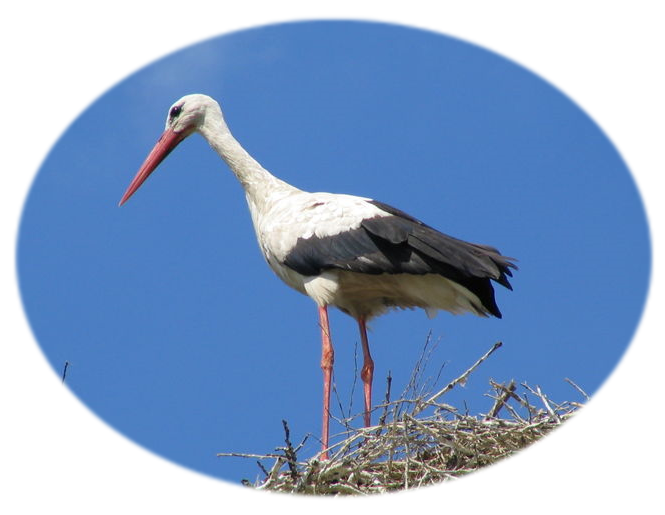 ČÁP BÍLÝ
STÁLÝ PTÁK
TAŽNÝ PTÁK
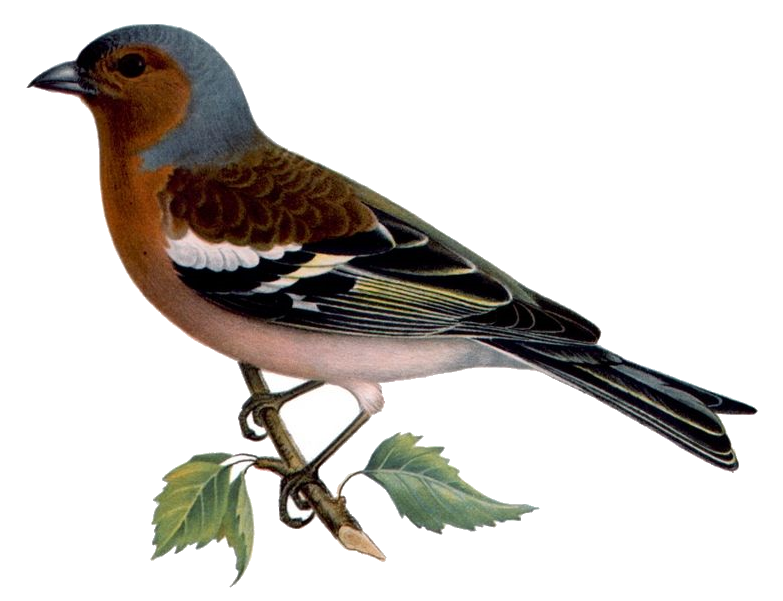 PĚNKAVA OBECNÁ
STÁLÝ PTÁK
TAŽNÝ PTÁK
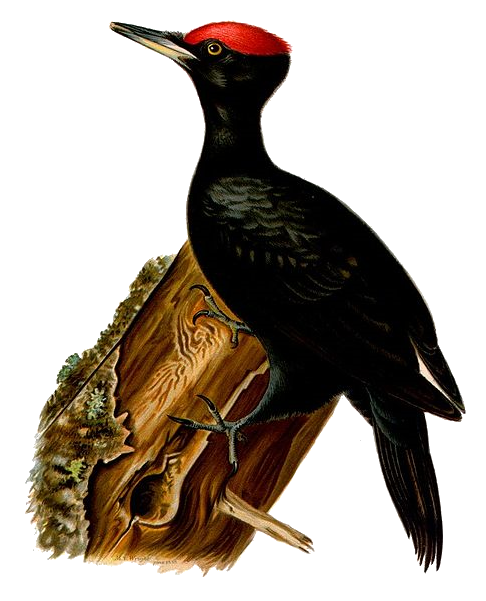 DATEL ČERNÝ
STÁLÝ PTÁK
TAŽNÝ PTÁK
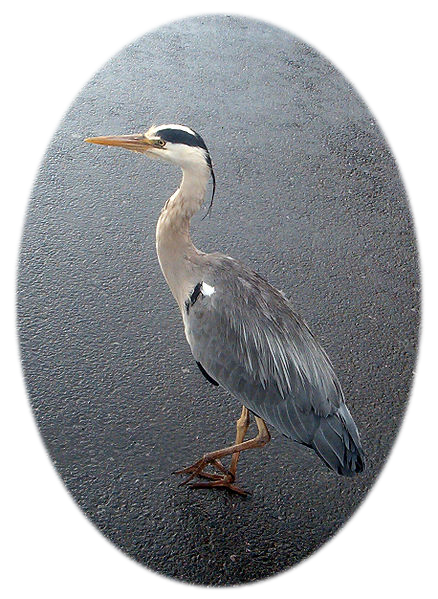 VOLAVKA POPELAVÁ
STÁLÝ PTÁK
TAŽNÝ PTÁK
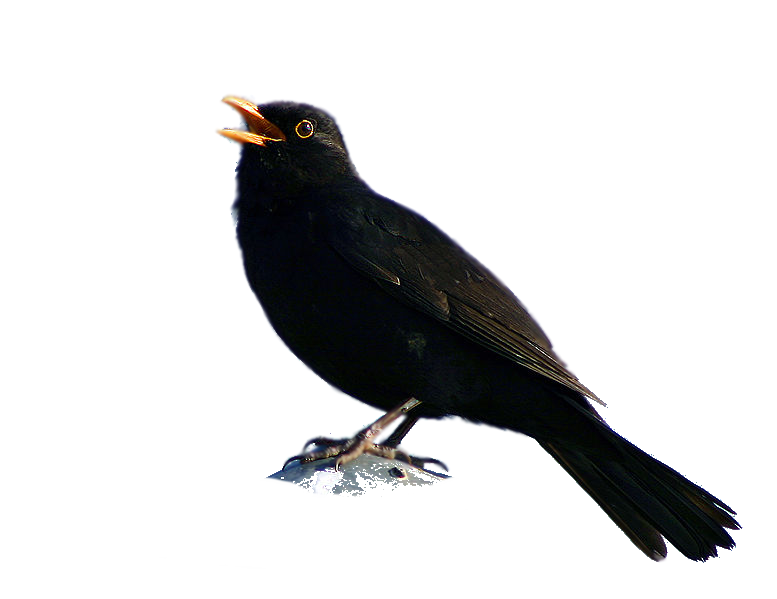 KOS ČERNÝ
STÁLÝ PTÁK
TAŽNÝ PTÁK
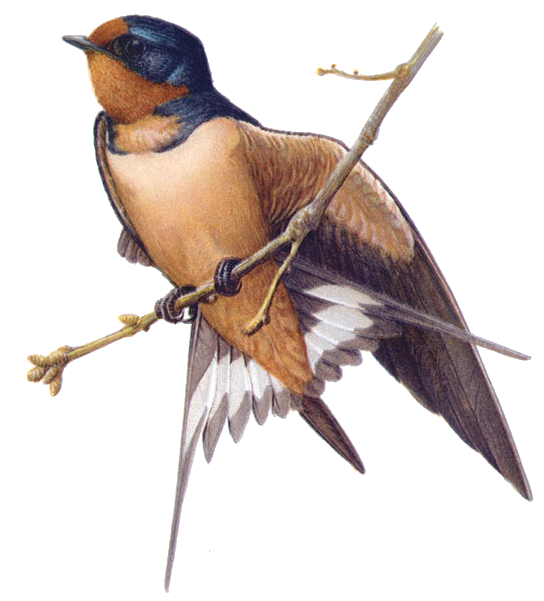 VLAŠTOVKA OBECNÁ
STÁLÝ PTÁK
TAŽNÝ PTÁK
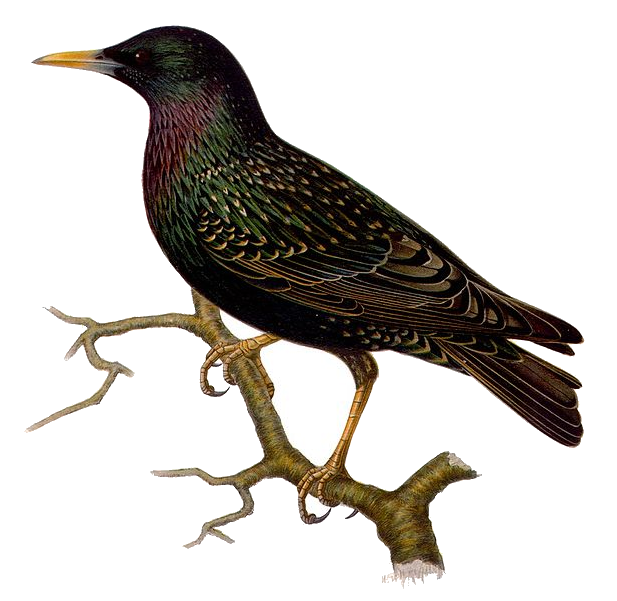 ŠPAČEK OBECNÝ
STÁLÝ PTÁK
TAŽNÝ PTÁK
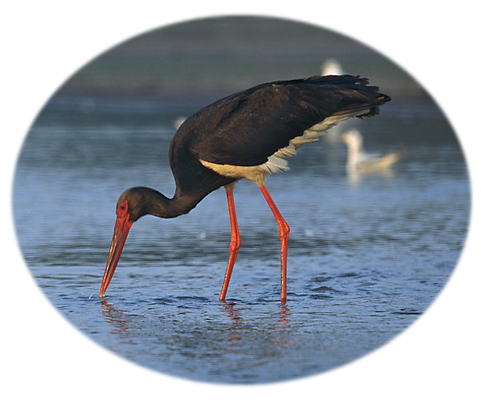 ČÁP ČERNÝ
STÁLÝ PTÁK
TAŽNÝ PTÁK
POUŽITÉ ZDROJE:

[cit. 2011-02-20]. Dostupný pod licencí Creative Commons na WWW: SZEPANEK, Marek. <http://commons.wikimedia.org/wiki/File:Parus_major_4_%28Marek_Szczepanek%29.jpg>
[cit. 2011-02-20]. Dostupný pod licencí Creative Commons na WWW: LUKSZ LUKASIK. <http://commons.wikimedia.org/wiki/File:Alcedo_atthis_2_%28Lukasz_Lukasik%29.jpg>
[cit. 2011-02-20]. Dostupný pod licencí Creative Commons na WWW: MALENE. <http://commons.wikimedia.org/wiki/File:Solsort.jpg>
[cit. 2011-02-20]. Dostupný pod licencí Creative Commons na WWW: VOELKER, T. <http://commons.wikimedia.org/wiki/File:Alauda_arvensis_Linnaeus_1758.jpg>
[cit. 2011-02-20]. Dostupný pod licencí Creative Commons na WWW: SZEPANEK, Marek. <http://commons.wikimedia.org/wiki/File:Ciconia_nigra_1_%28Marek_Szczepanek%29.jpg>
[cit. 2011-02-20]. Dostupný pod licencí Creative Commons na WWW: RYBA, Dominik. <http://commons.wikimedia.org/wiki/File:White_Stork_%28Ciconia_ciconia%29.jpg>
[cit. 2011-02-20]. Dostupný pod licencí Public domain na WWW:  <http://commons.wikimedia.org/wiki/File:Pica_pica.jpg>
[cit. 2011-02-20]. Dostupný pod licencí Public domain na WWW: <http://commons.wikimedia.org/wiki/File:Fringilla_coelebs_m.jpg>
[cit. 2011-02-20]. Dostupný pod licencí Public domain na WWW: <http://commons.wikimedia.org/wiki/File:Dryocopus_martius.jpg>
[cit. 2011-02-20]. Dostupný pod licencí Public domain na WWW: <http://commons.wikimedia.org/wiki/File:Common_Pheasant.jpg>
[cit. 2011-02-20]. Dostupný pod licencí Public domain na WWW: <http://commons.wikimedia.org/wiki/File:Hirundo_rusticaABP01CA.jpg>
[cit. 2011-02-20]. Dostupný pod licencí Public domain na WWW: <http://commons.wikimedia.org/wiki/File:DelichonIbis.jpg>
[cit. 2011-02-20]. Dostupný pod licencí Public domain na WWW: <http://commons.wikimedia.org/wiki/File:Sturnus_vulgaris_m.jpg>
[cit. 2011-02-20]. Dostupný pod licencí Public domain na WWW: <http://commons.wikimedia.org/wiki/File:Cululus_canorus%281925%29.jpg>
[cit. 2011-02-20]. Dostupný pod licencí Public domain na WWW: <http://commons.wikimedia.org/wiki/File:Urban_Heron.JPG>